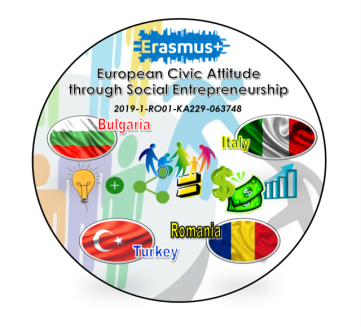 Social Entrepreneurship in Turkey
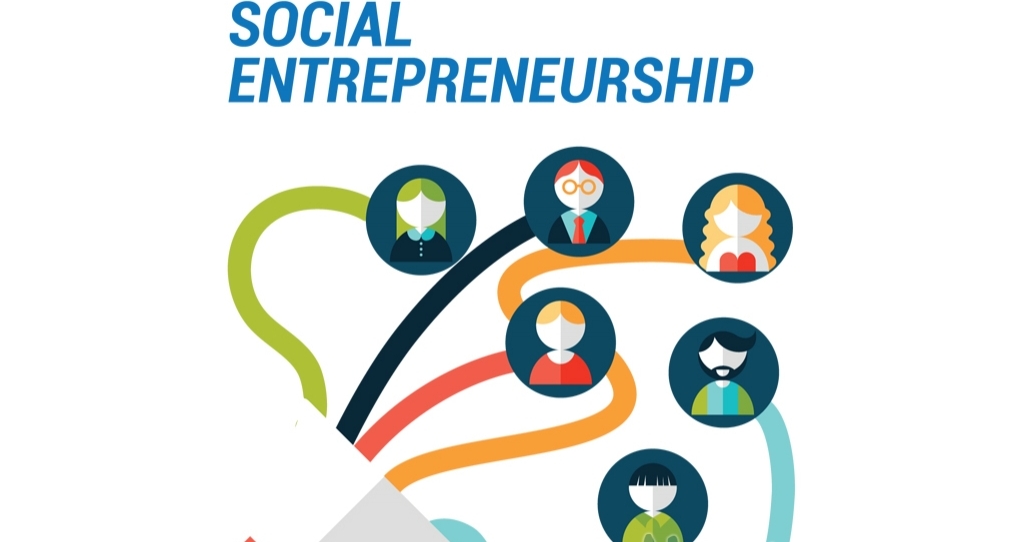 There are around  9,000  social enterprises in Turkey
Most of them are located in İstanbul, Ankara and İzmir.

47%  are  YOUNG     

83% are HIGHLY  EDUCATED

55% are WOMEN

Women’s access to the full range of sources of external funding and finance is lower   than men.
Most social enterprises are young organisations established after 2015.
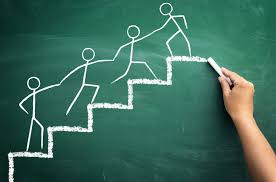 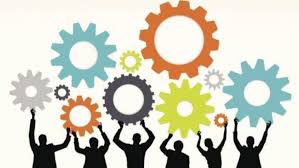 Social enterprise is a comparatively new phenomenon
in Turkey with growing interest from academics, civil
society actors, policymakers and practitioners. This
is also a refl ection of current global trends. Social impact and
sustainability is gaining attention worldwide. Digital
information and new technologies are enabling
people to come together in relation to pressing
social and environmental issues, such as global
warming and immigration.
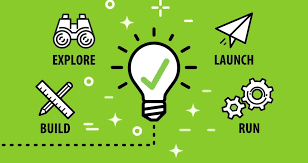 In line with global trends, social enterprises in Turkey
are gaining momentum. The increasing number of
social enterprises founded each year creates a rapidly changing landscape.
Despite this increased interest in social enterprise,
the enabling mechanisms for developing an effective
social enterprise ecosystem are very limited in Turkey.
Incubation, acceleration, co-working or lab facilities
for social enterprises are limited.
Since 2016, the social enterprise ecosystem in
Turkey has been developing, yet sectors and actors
are still operating in isolation. Interaction between
actors (such as public bodies, local administrations,
private bodies, universities and citizens) continues
to be mostly spontaneous and event-based. On the
positive side, greater emphasis has been placed on
coordination and collaboration by major ecosystem
actors. At the same time, prominent universities,
technology incubators, civil society organisations,
international actors and policy networks offer great
potential to create a more functional social enterprise
ecosystem in Turkey, and interest is growing.
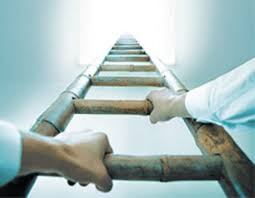 It is challenging to calculate the number of social
enterprises in Turkey, since there is no legal status for
social enterprises, and there is an absence of relevant
data. Nevertheless, a rough estimate has been
made to better understand the size of the sector.
This estimate is based on not statistically robust
samples, but speculative extrapolation. To form this
estimate, organisations that met social enterprise
characteristics within the NGO, co-operative and
micro, small and medium-sized enterprise (MSME)
communities were examined.
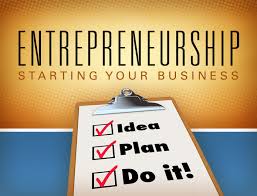 Main Sectors in Turkey:
GDP 2010 - 2017 ($ billions) 771.9 - 851.1
Agriculture 2010 - 2017 (%) 9 - 6
Industry 2010 - 2017 (%) 25 - 29
Manufacturing 2010 - 2017 (%) 15 - 18
Services 2010-2017 (%) 54.3 - 53.3
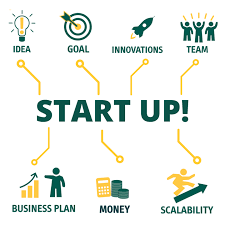 The Directorate General of Co-operatives in
the Ministry of Trade is carrying out awarenessraising
activities for social co-operatives,
pursuing a policy focus described in terms of
the social and solidarity economy and social
entrepreneurship.
The Directorate for EU Affairs of the Ministry
of Foreign Affairs is promoting a social
entrepreneurship agenda within the framework of
the Civil Society Sector Programme under EU IPA
funds, co-ordinating the EaSI Programme and is
representing Turkey at the Groupe d’experts de la
Commission sur l’entrepreneuriat social – Expert
Group on Social Economy and Social Enterprises.
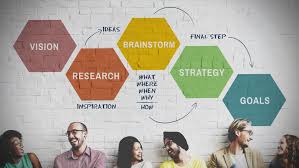 The Ministry of Foreign Affairs is also supporting
the SDG agenda via an accelerator programme,
together with the United Nations Development
Programme (UNDP).
 The Ministry of Industry and Technology is
channelling fi nancial support for social innovation
through the Competitive Sectors Programme
under IPA funds, and is carrying out activities via regional developments.
TUBİTAK has a social entrepreneurship segment
under its entrepreneurship and innovation
competitions for university students and is
engaged in policy dialogue meetings with
ecosystem actors.
 The Turkish Small and Medium Enterprises
Development Organisation (KOSGEB) is engaged
in policy dialogue meetings with ecosystem
actors.
The Ministry of Family, Labour and Social Services is partnering in EU-funded projects in the field and participates in policy dialogue meetings organised by ecosystem actors.
The Ministry of Development, before it
was abolished in July 2018, had social
entrepreneurship on its agenda.
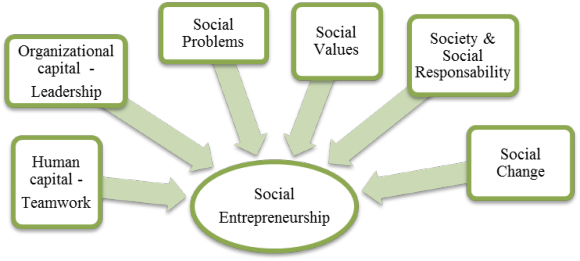 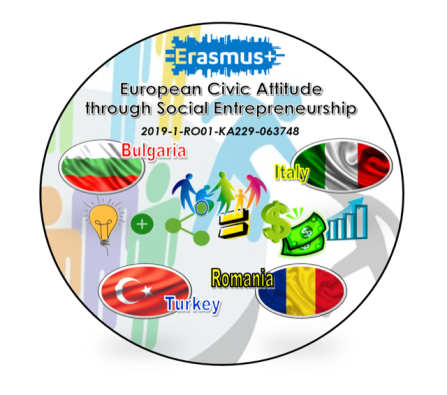 At the regional policy level, some regional
development agencies16 in Turkey are also
engaged in supporting social enterprise. RDAs
are located in the regions; they are familiar with
local and regional needs and are connected with
numerous stakeholders from different sectors.
They are also comparatively more agile and
dynamic in their governance structure than
national bodies. Some RDAs17 have provided
fi nancial support or have sub-granted EU funds,
while others18 are preparing to actively engage
with the sector.
Social enterprise leadership
Age
Social enterprise leaders in Turkey are young. Nearly 38 
percent of respondents reported that the age of the
person managing their social enterprise is between 25 and 34, and 9.3 per cent are aged between 18 and 24.
This means almost half (47.28 per cent) of social enterprise leaders are under 35, compared to 21.4 per cent
amongst businesses more widely in 201726.
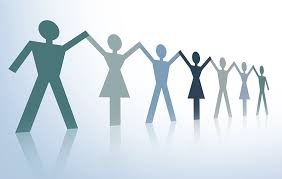 Gender
Most social enterprises in Turkey are led by women, with 55 per cent of the leaders or managers of respondent
social enterprises being women. The percentage of female managers in younger enterprises that started their
operation before 2015 (57.4 per cent) is higher compared to the percentage in more established enterprises (50.9 per cent).
In comparison, the percentage of women managers in commercial businesses is 18.9 per cent according to
2017 data27. Women’s participation in civil society also remains low – 10.4 per cent of civil society organisation
members are women, and only 14 per cent of leaders in civil society organisations are women.
Education level
The education level of social enterprise managers or founders is relatively high – 84 per cent of the managers or founders of respondent enterprises are at least vocational school/university graduates. This fi gure is much higher compared to commercial enterprises in Turkey, which was 27.7 per cent29 in 2017. 
Moreover, 20 per cent of the managers or founders of respondent enterprises have either a master’s or a PhD degree.
The leadership education level is even higher in more established enterprises – 88.14 per cent of leaders at enterprises that started their operations in or before 2015 have an undergraduate degree or higher. Female managers are more likely to have graduate degrees – 40.85 per cent of the female managers in the sample are either graduate school students or have a graduate degree.
Legal status
The legal status of social enterprises in Turkey form a broad spectrum, as social enterprises choose one or more of the available legal forms, depending on what best suits their needs.
Turkish law does not provide for a separate legal entity for social enterprises. Many social enterprises in Turkey
(28.7 per cent) are registered as co-operatives and limited liability companies and sole traders (both 18.6 per
cent). A signifi cant number (14 per cent) have chosen to establish themselves as associations, whereas only
3.1 per cent have opted to be a foundation. Social enterprises formed as corporations account for 13.2 percent of participants.
A total of 12 of the 129 respondent enterprises (9.3 per cent) have chosen a hybrid model, adopting a combination of legal forms.
A total of 10 per cent of social enterprises in the sample do not have a formal legal status
Although social enterprises are commonly associated with certain industries, such as social care, they actually work in a diverse range of sectors in Turkey.
Education is the most frequent, accounting for 21.71 per cent of respondent organisations, followed by manufacturing and production (12.4 per cent) and creative industries (11.63 per cent). Agriculture and farming account for (10.85 per cent), while 6.2 per cent work on recycling and environmental awareness and 5.43 percent work on employment and skills development. A deeper analysis on female leadership across different sectors did not show that female leadership is driven by any particular sectors.
When asked about financing constraints, a strong majority (76 per cent) of respondents reported that they face barriers to fi nance, irrespective of gender. The key financial challenges faced by these social enterprises are:
• scarcity of people or institutions who invest in social enterprise
• lack of shared language amongst fi nance providers and social enterprises
• difficulties in accessing funds/donations/crowdfunding
• high profit expectations of investors
• difficulty in accessing international fi nancial sources.
More than 80 per cent of social enterprises believe that each of these challenges are either important or very important.
Social enterprises take a range of legal forms. Within
the current legal framework, they can choose one
or more of the available legal forms, depending on
which best suits their needs. Almost two-thirds of
social enterprises are organised as companies and
co-operatives, while associations and foundations
account for 17.1 per cent.
Social enterprise and social innovation are closely
linked. Social enterprises are often innovative, and
it is important to how they identify themselves.
Social entrepreneurs often develop state-of-theart
ideas, models, products and services. Policies
aimed at developing innovation should include social
enterprises as target groups as well.
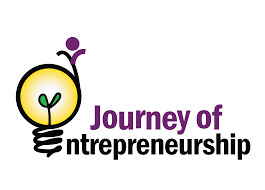 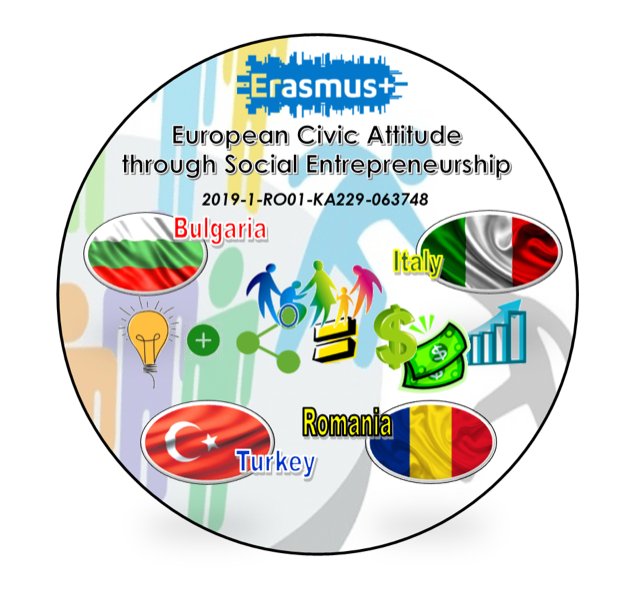 THE END
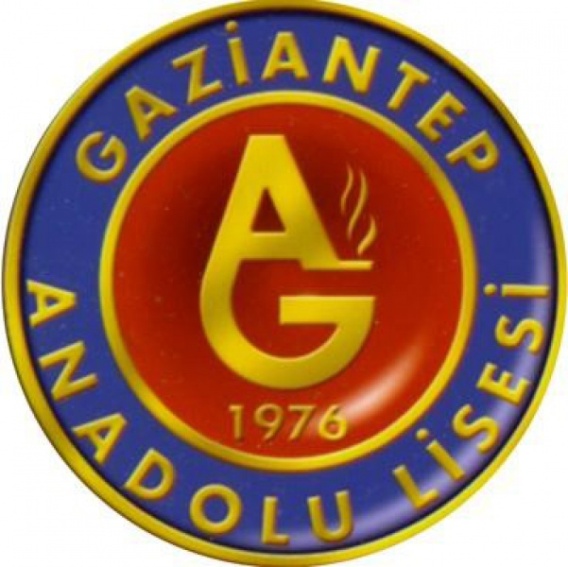